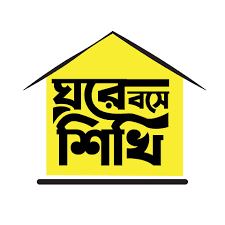 নড়িয়া অনলাইন স্কুল, সুরেশ্বর ক্লাস্টার
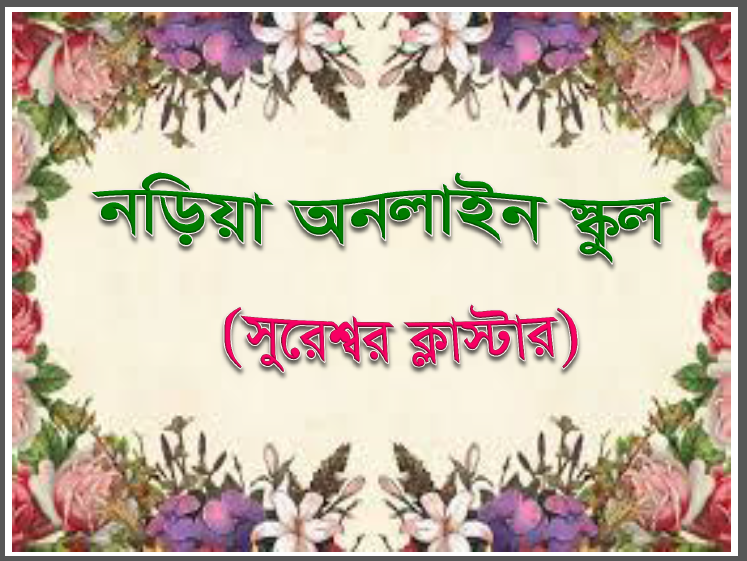 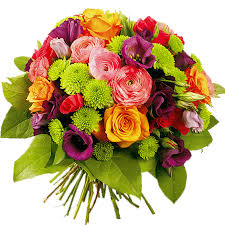 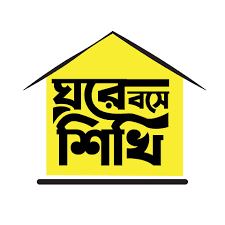 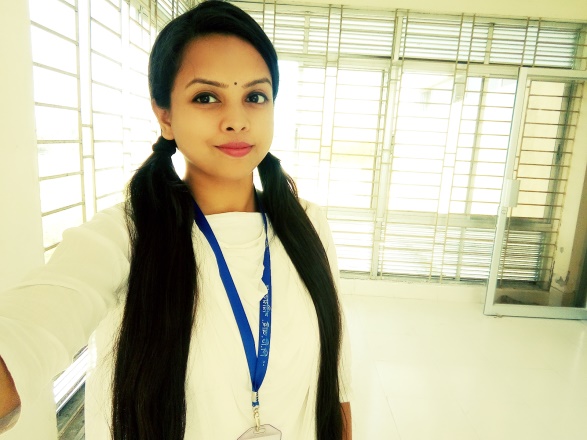 আফরোজা আক্তার চৈতী
সহকারি শিক্ষক,
বাড়ৈপাড়া সরকারি প্রাথমিক বিদ্যালয়।
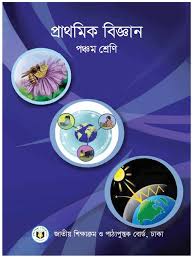 শ্রেণি- পঞ্চম
বিষয়- প্রাথমিক বিজ্ঞান
আমাদের জীবনে তথ্য (২)
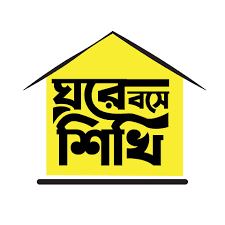 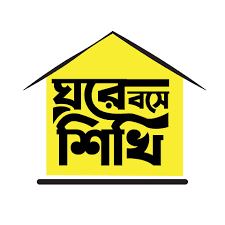 ১/ তথ্য বিনিময় কী ?
তথ্য বিনিময় হলো একটি প্রক্রিয়া যার মাধ্যমে কোনো তথ্য বন্ধু, পরিবার এবং অন্যান্য মানুষের সঙ্গে আদান-প্রদান করা হয়।
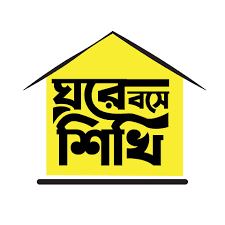 তথ্য সংগ্রহ, সংরক্ষণ
ও বিনিময়
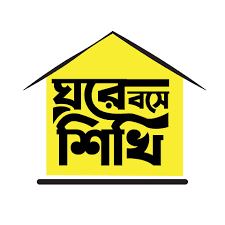 তথ্য সংগ্রহ
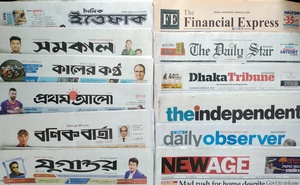 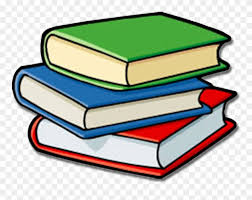 বই
খবরের কাগজ
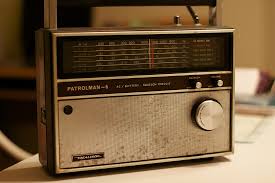 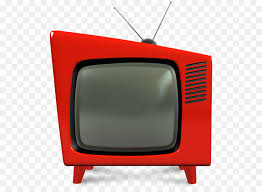 রেডিও
টেলিভিশন
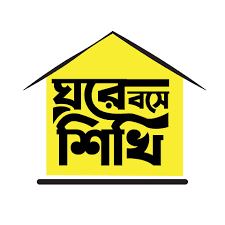 ইন্টারনেট হচ্ছে পৃথিবীর বিভিন্ন প্রান্তের কম্পিউটারগুলোকে সংযুক্তকারী বিশাল নেটওয়ার্ক।
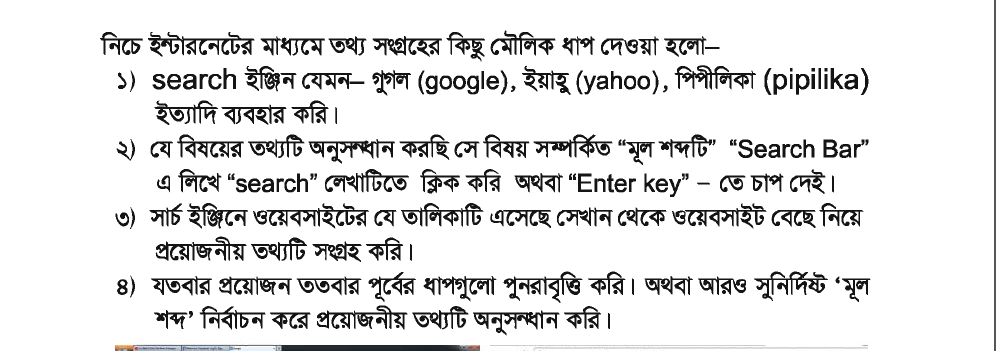 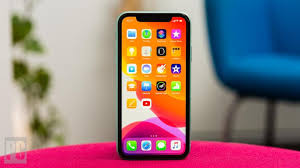 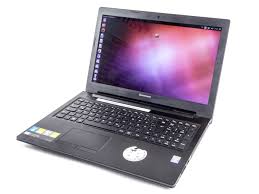 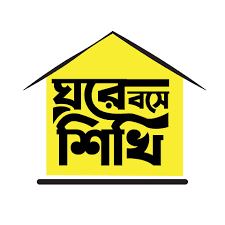 সা্র্চ ইঞ্জিন
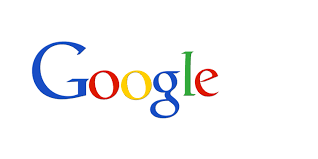 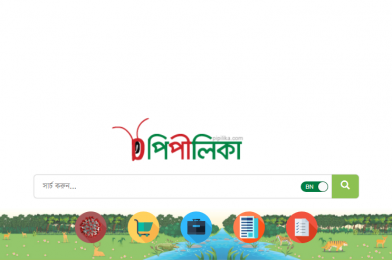 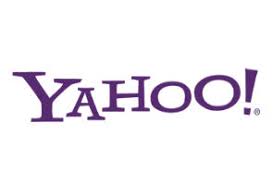 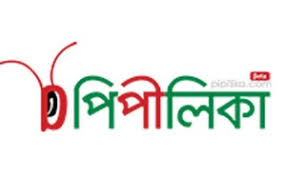 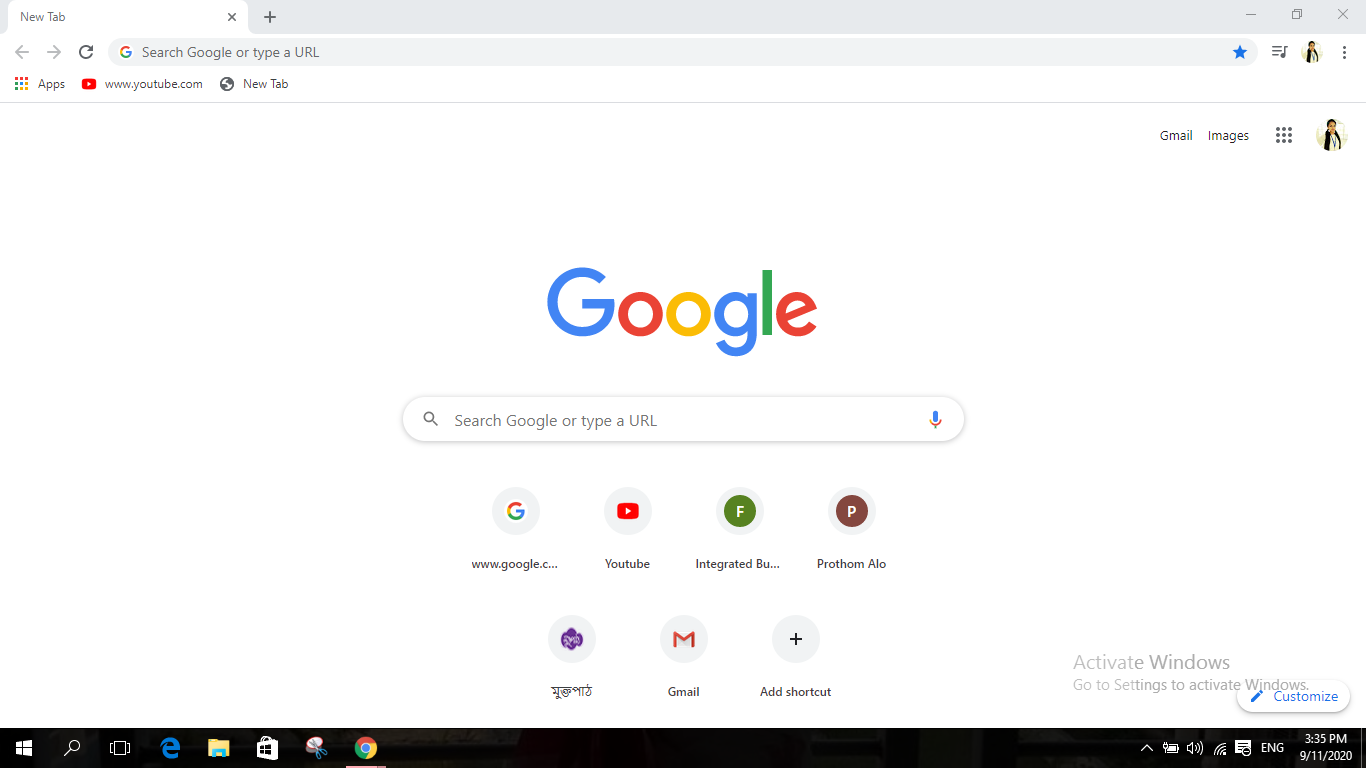 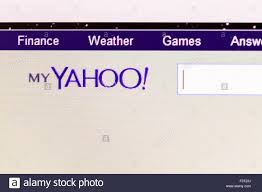 GOOGLE
  গুগল
YAHOO
ইয়াহু
PIPILIKA
পিপীলিকা
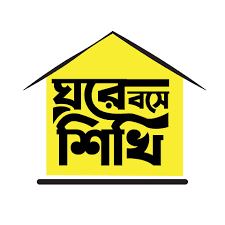 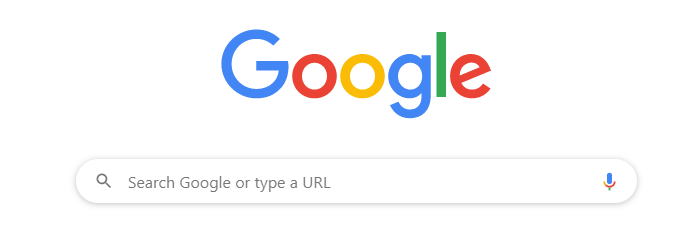 সার্চবার
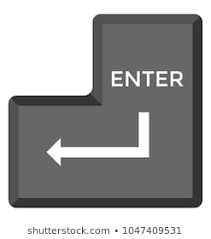 ইন্টার কী
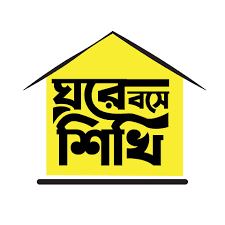 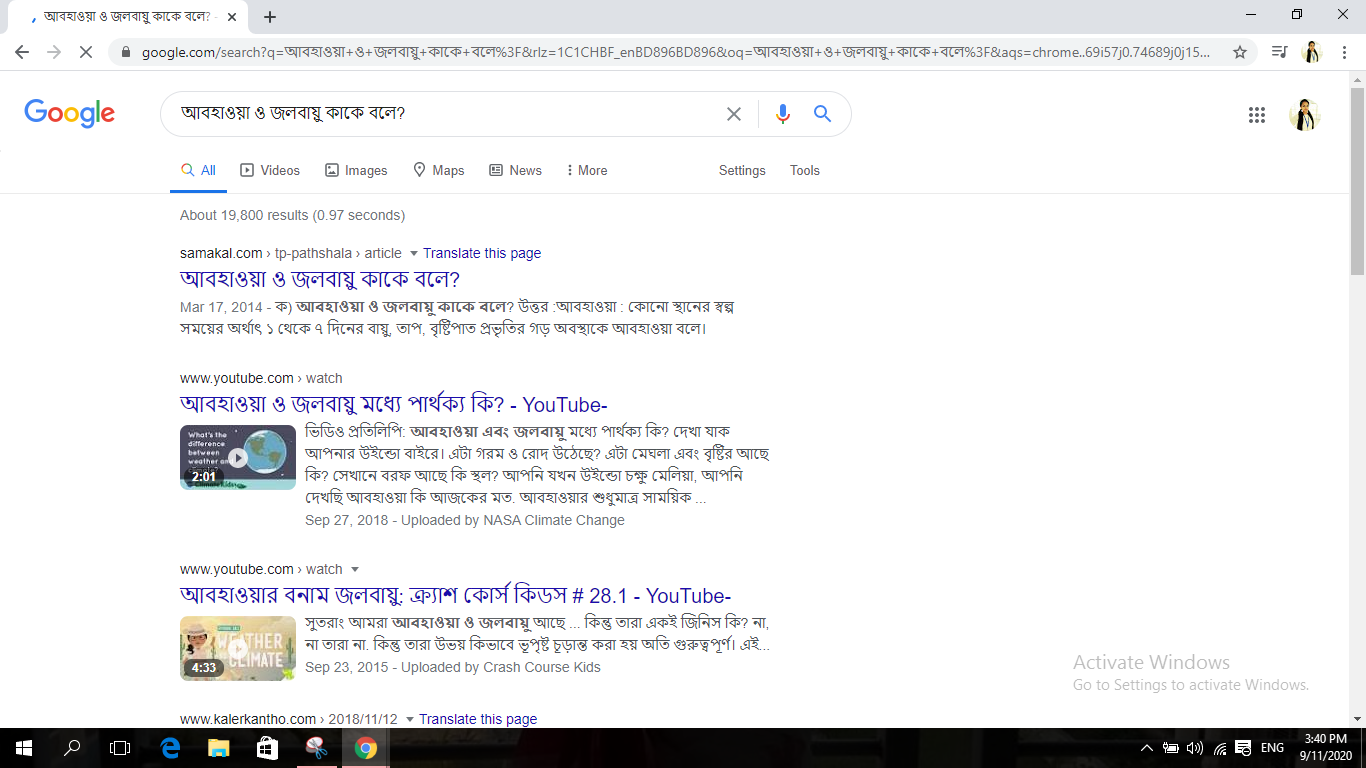 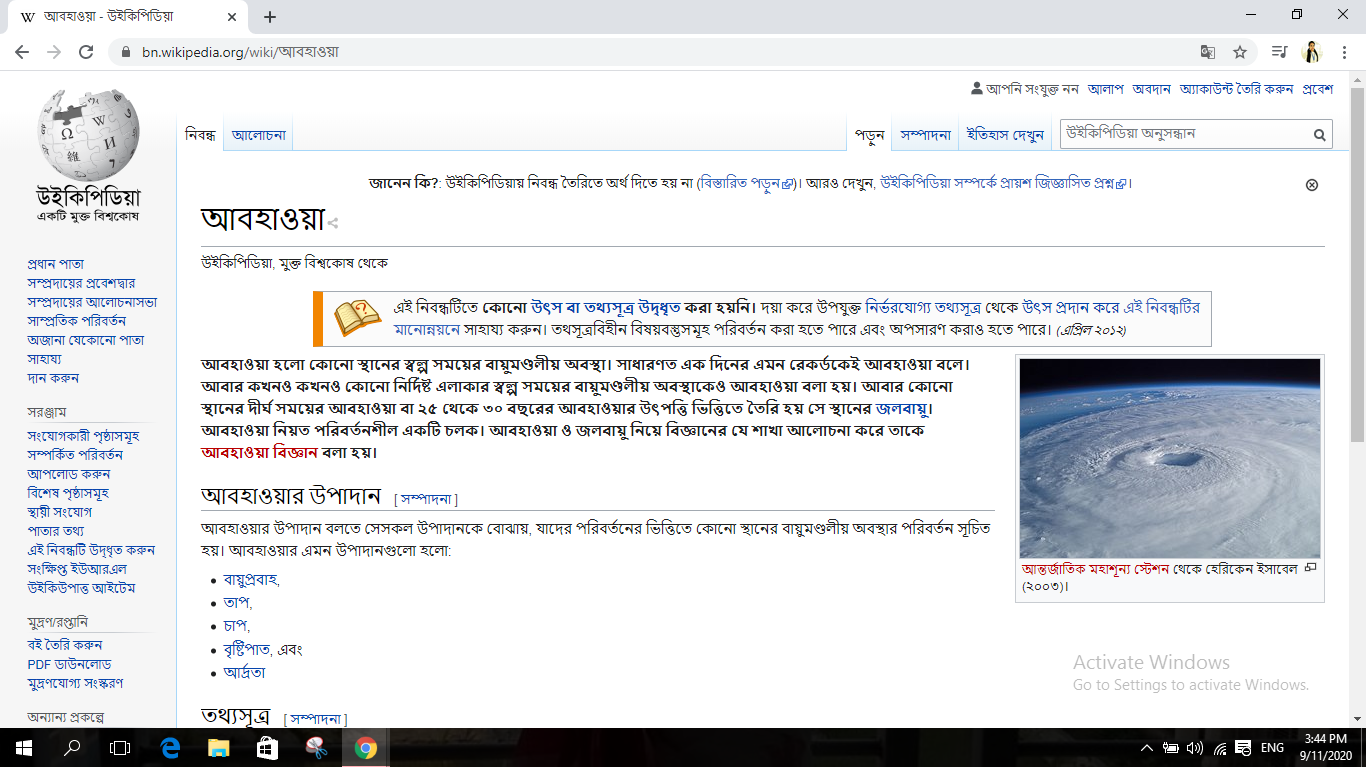 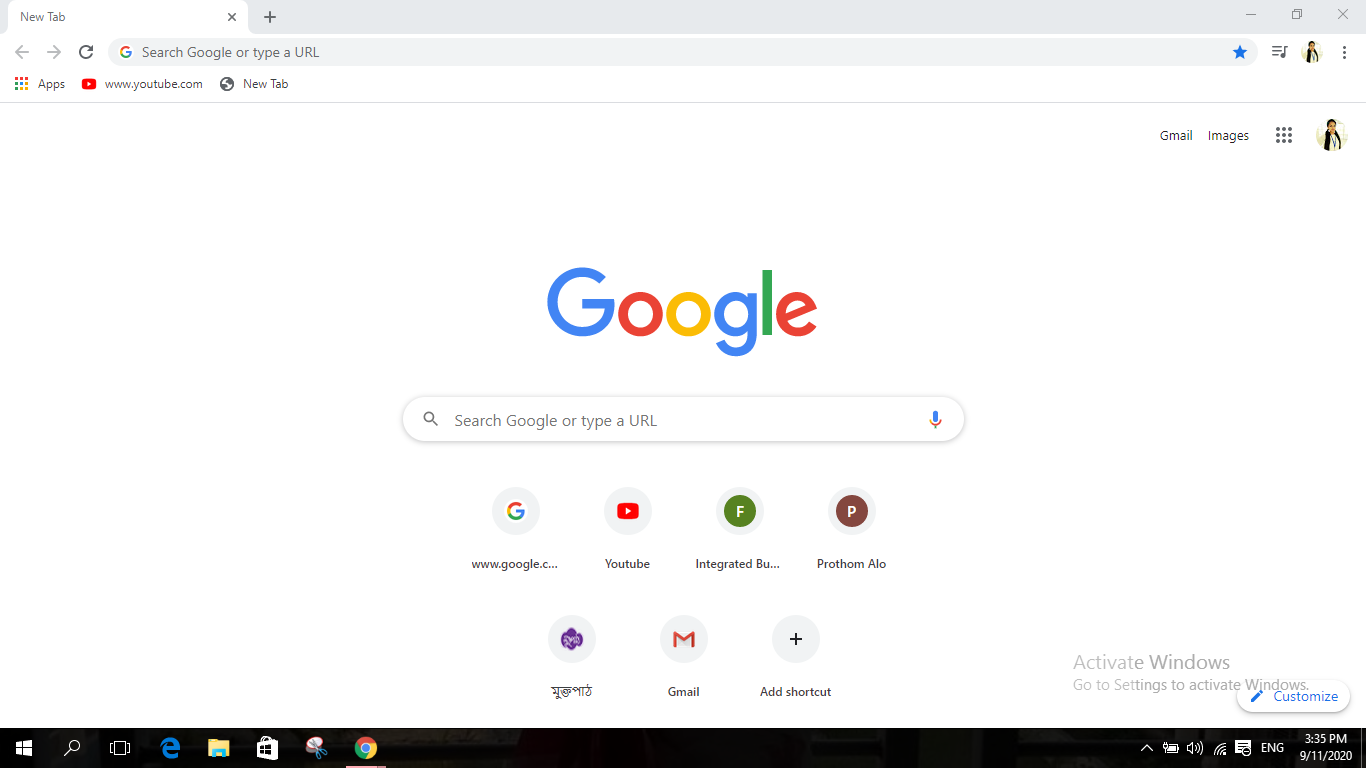 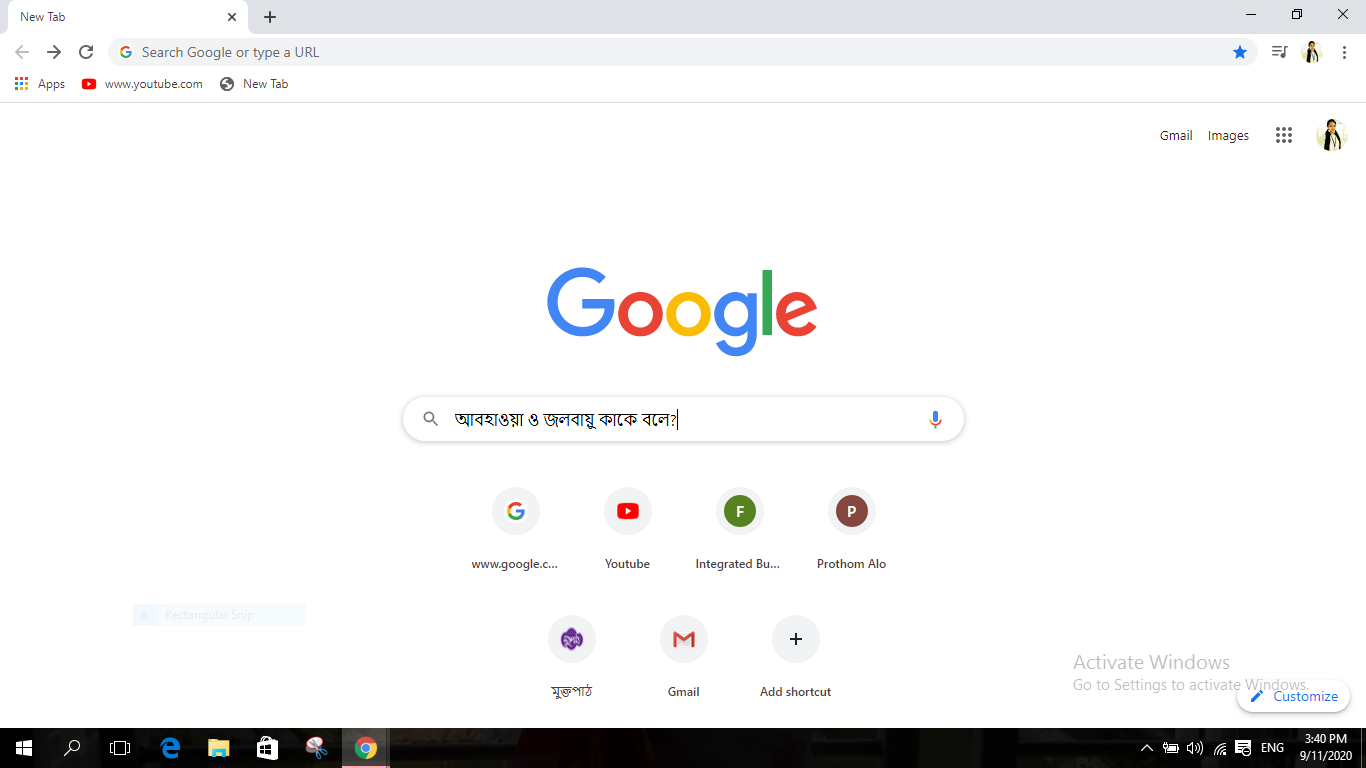 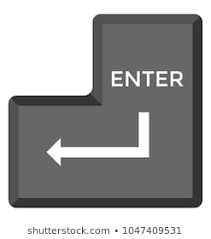 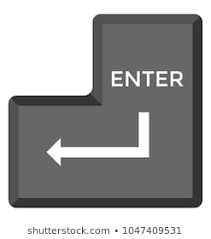 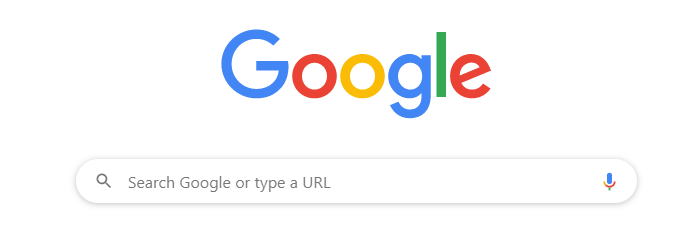 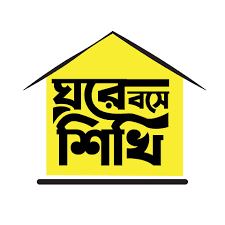 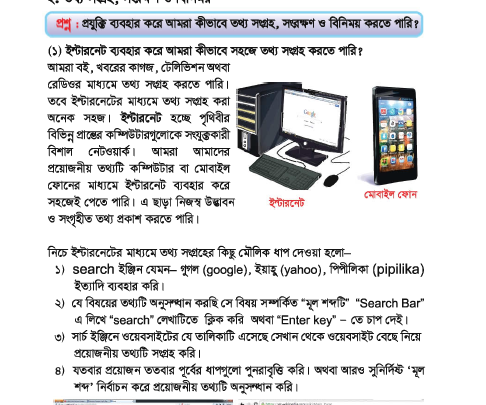 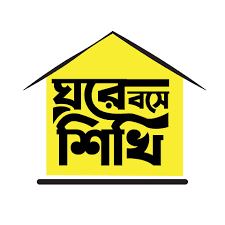 ১/ কয়েকটি সার্চ ইঞ্জিন এর নাম বলো।
কয়েকটি সার্চ ইঞ্জিন এর নাম হলো-
গুগল
ইয়াহু
পিপীলিকা
২/ ইন্টারনেট কী?
ইন্টারনেট হলো  পৃথিবীর বিভিন্ন প্রান্তের কম্পিউটারগুলোকে সংযুক্তকারী নেটওয়ার্ক।
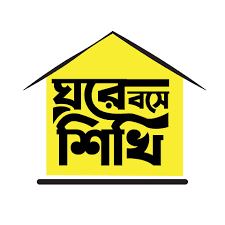 বাড়ির কাজ
ইন্টারনেট ব্যবহার করে তথ্য সংগ্রহ করার পদ্ধতিটি কয়েকবার অনুশীলন করবে।
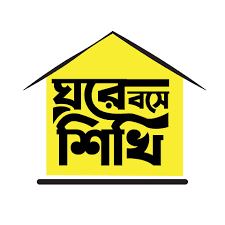 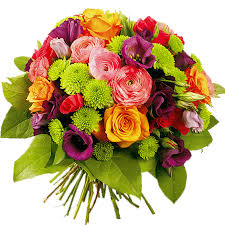 ধন্যবাদ